Math Review
ECON 300
Fall 2023
DEPARTMENT OF BUSINESS & ECONOMICS
1
Why Math?
Over the course of the semester, we will be finding ways to answer various questions:
How do Consumers… determine their shopping list?
How do Workers… determine their optimal labor supply?
How do Producers… determine how much to produce?

Answering any of these questions require us to understand the incentives and constraints that drive each decision.

Economics as a field rely on models to describe such underlying mechanisms that dictate individual behavior.
Fall 2023
DEPARTMENT OF BUSINESS & ECONOMICS
2
Why Math?
Using models to describe the world comes with some advantages that are useful:
Very clear way of communicating the elements included, elements left out, how each element interacts, etc.
Allows researchers to derive meaningful implications from the models, and provide predictions based on the model.

To understand and communicate these models, we will have to rely on some mathematical tools.
Fall 2023
DEPARTMENT OF BUSINESS & ECONOMICS
3
Topics
Systems of Equations
Exponents
Slopes
Derivatives
Geometric Series
Partial Derivatives
Unconstrained Optimization
Constrained Optimization
Fall 2023
DEPARTMENT OF BUSINESS & ECONOMICS
4
System of Equations
Throughout the semester, we will encounter many problems that boils down to: “Find X and Y when they are related in a certain way.”

Almost all cases will have 2 unknowns and will be linked together by 2 equations.

Typically shows up as the final step when calculating the…
Units of good X and Y to be purchased
Units of labor and capital to be deployed
Units to be produced
and more…
Fall 2023
DEPARTMENT OF BUSINESS & ECONOMICS
5
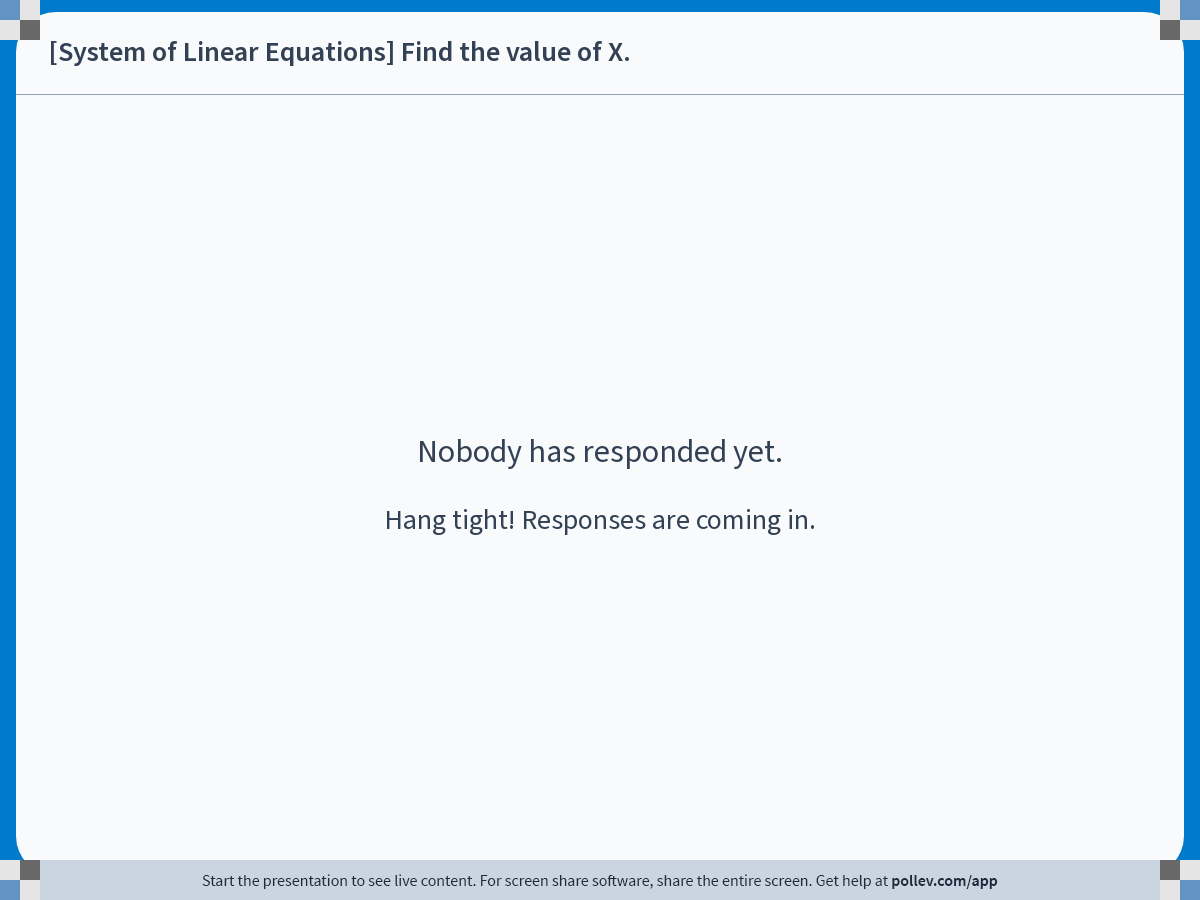 Fall 2023
DEPARTMENT OF BUSINESS & ECONOMICS
6
[Speaker Notes: Poll Title: Do not modify the notes in this section to avoid tampering with the Poll Everywhere activity.
More info at polleverywhere.com/support

[System of Linear Equations] Find the value of X.
https://www.polleverywhere.com/free_text_polls/zC7nC5VqaOnDUC99WTS83]
Exponents
Fall 2023
DEPARTMENT OF BUSINESS & ECONOMICS
7
Exponent Rules
Products
Quotients
Fall 2023
DEPARTMENT OF BUSINESS & ECONOMICS
8
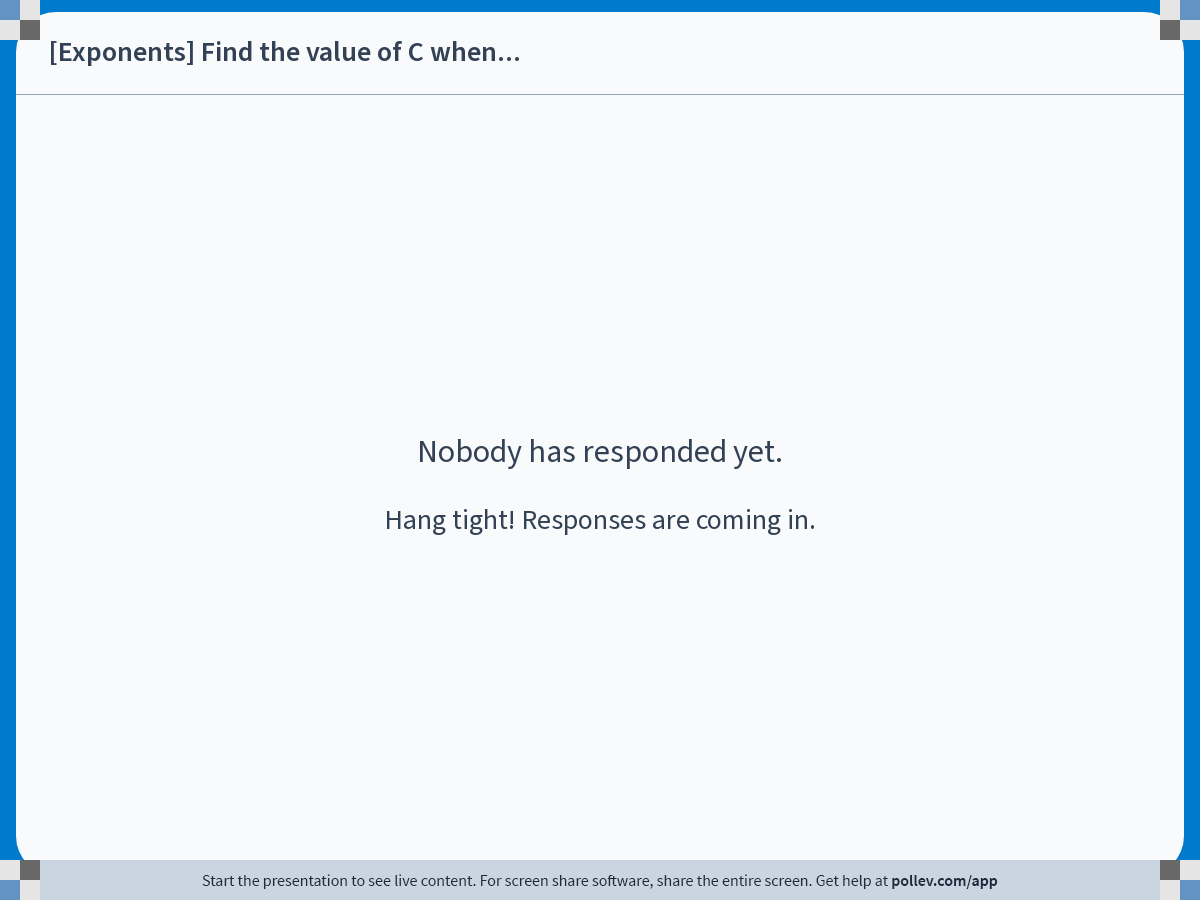 Fall 2023
DEPARTMENT OF BUSINESS & ECONOMICS
9
[Speaker Notes: Poll Title: Do not modify the notes in this section to avoid tampering with the Poll Everywhere activity.
More info at polleverywhere.com/support

[Exponents] Find the value of C when...
https://www.polleverywhere.com/free_text_polls/wfJGW5jdc5AJKQcTMnYbL]
Slopes
Fall 2023
DEPARTMENT OF BUSINESS & ECONOMICS
10
Slope of Linear Functions
When a function is “linear”, the slope is constant over the entire domain.

Take the two intercept points (7,0) and (0,14).

The slope is:
Fall 2023
DEPARTMENT OF BUSINESS & ECONOMICS
11
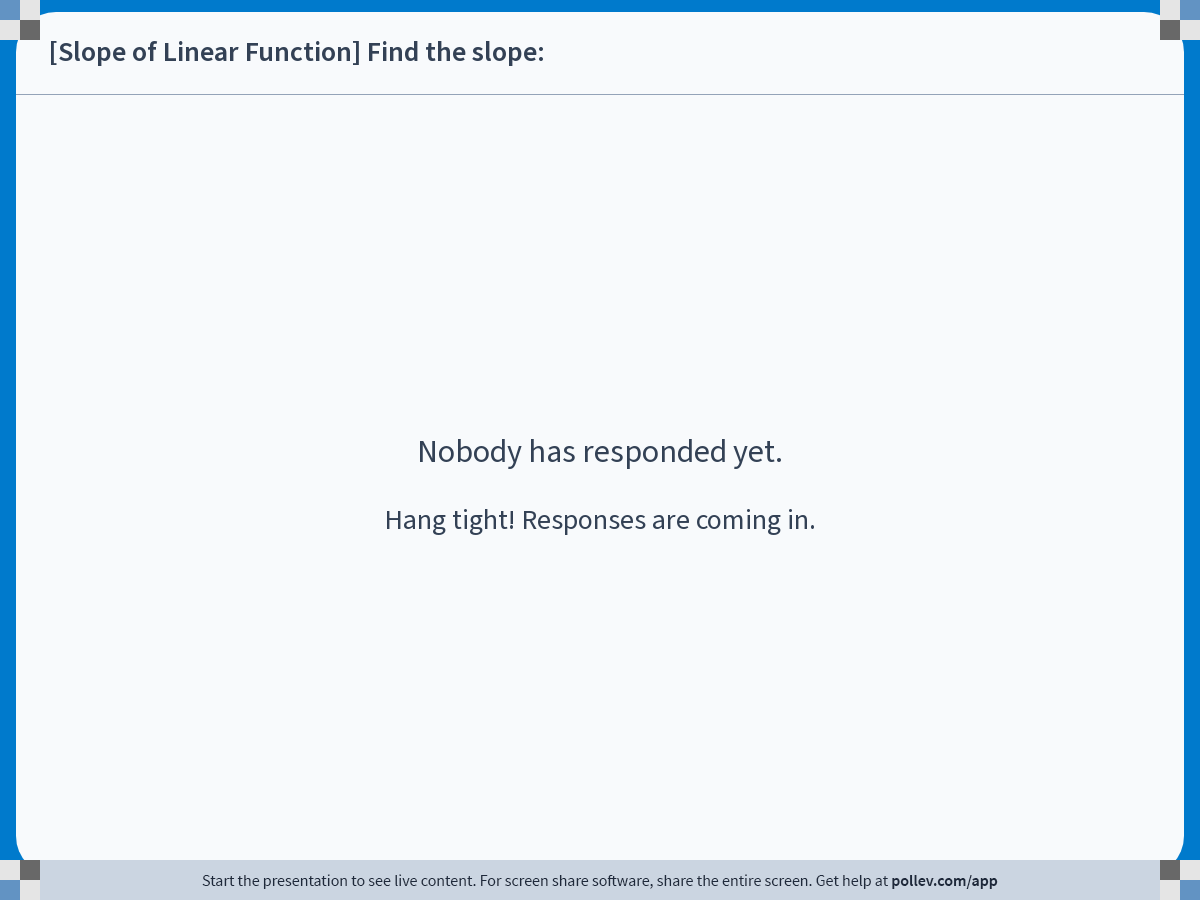 Fall 2023
DEPARTMENT OF BUSINESS & ECONOMICS
12
[Speaker Notes: Poll Title: Do not modify the notes in this section to avoid tampering with the Poll Everywhere activity.
More info at polleverywhere.com/support

[Slope of Linear Function] Find the slope:
https://www.polleverywhere.com/free_text_polls/5Hx3Y0pyaPD8FNOCDnpCI]
Non-Constant Slopes
Fall 2023
DEPARTMENT OF BUSINESS & ECONOMICS
13
Slope of Quadratic Functions
Fall 2023
DEPARTMENT OF BUSINESS & ECONOMICS
14
Can We Fix This?
One way we could “fix” this issue is to remove some of the messiness by finding a way to define a slope not between two points, but at a single point.
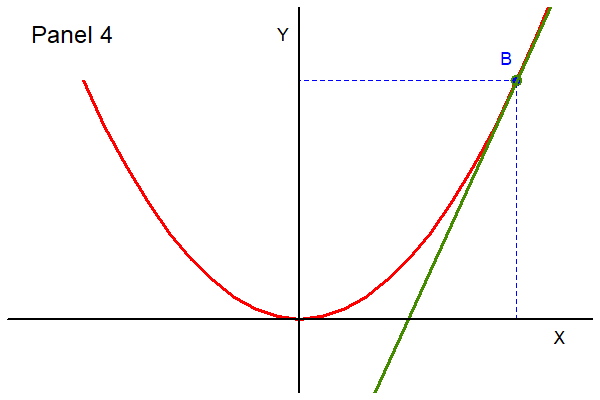 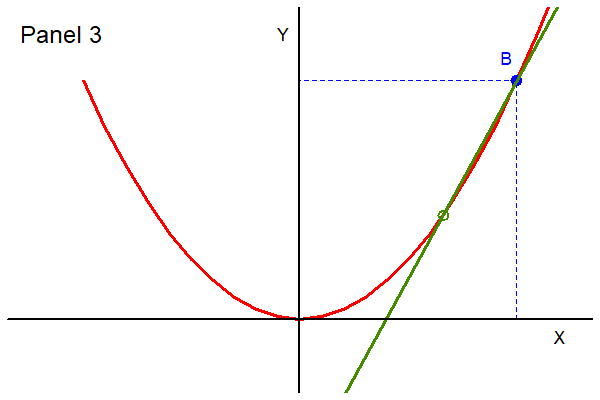 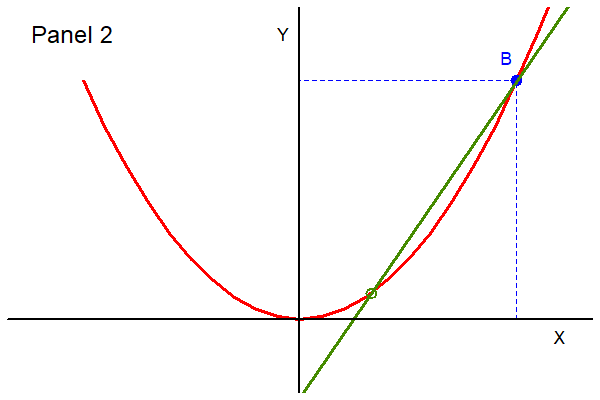 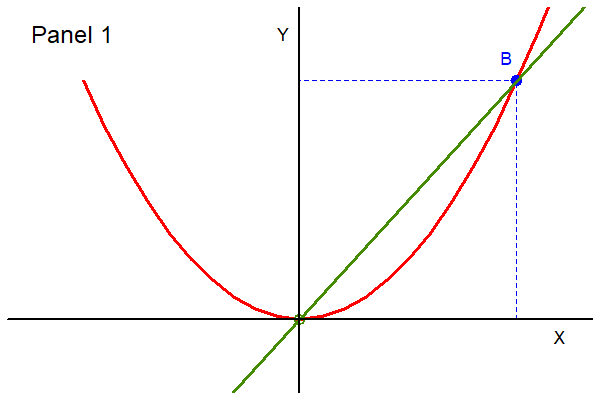 Fall 2023
DEPARTMENT OF BUSINESS & ECONOMICS
15
Derivatives
Fall 2023
DEPARTMENT OF BUSINESS & ECONOMICS
16
Power Rule
Fall 2023
DEPARTMENT OF BUSINESS & ECONOMICS
17
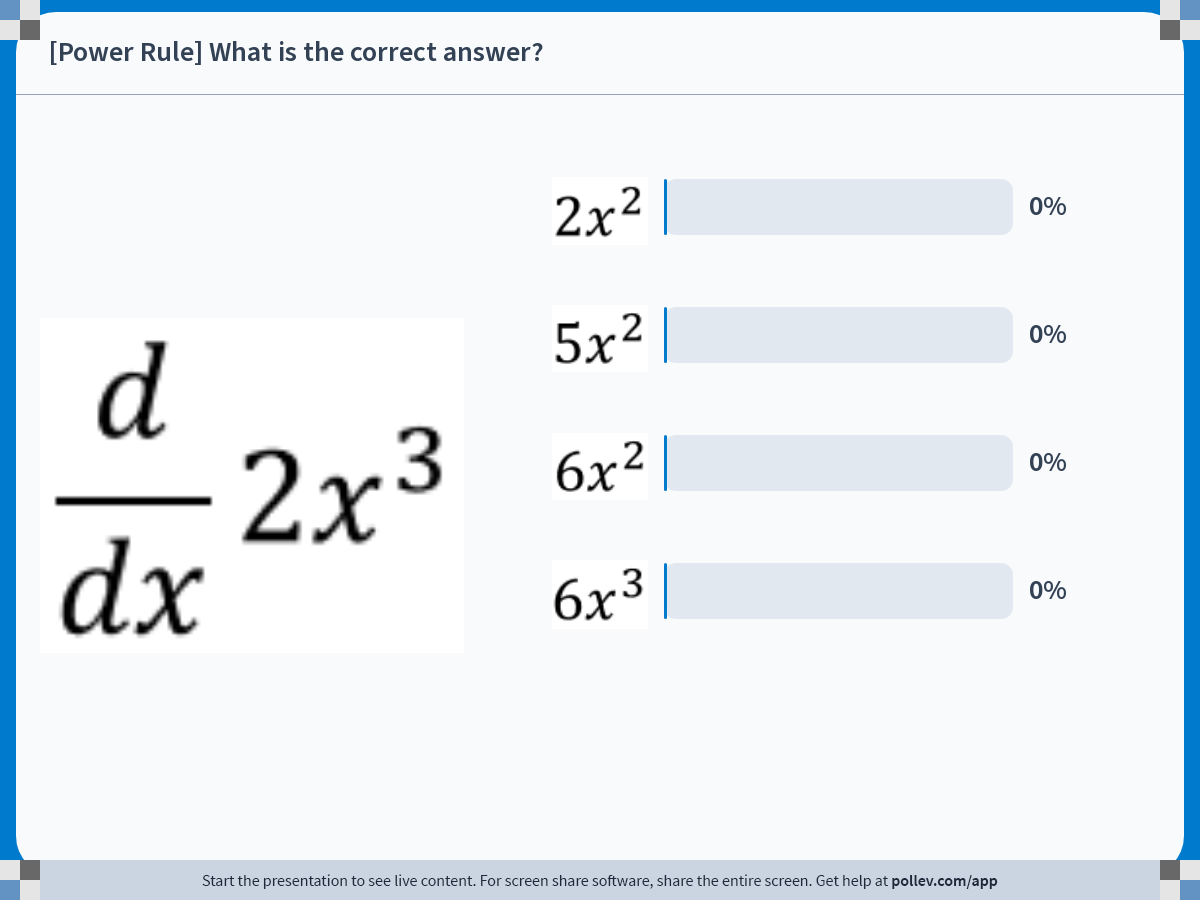 Fall 2023
DEPARTMENT OF BUSINESS & ECONOMICS
18
[Speaker Notes: Poll Title: Do not modify the notes in this section to avoid tampering with the Poll Everywhere activity.
More info at polleverywhere.com/support

[Power Rule] What is the correct answer?
https://www.polleverywhere.com/multiple_choice_polls/1DjlYDWLp0XDTPA1vRe2p?state=opened&flow=Default&onscreen=persist]
Derivative of Constants
Fall 2023
DEPARTMENT OF BUSINESS & ECONOMICS
19
Derivative of a Sum
Fall 2023
DEPARTMENT OF BUSINESS & ECONOMICS
20
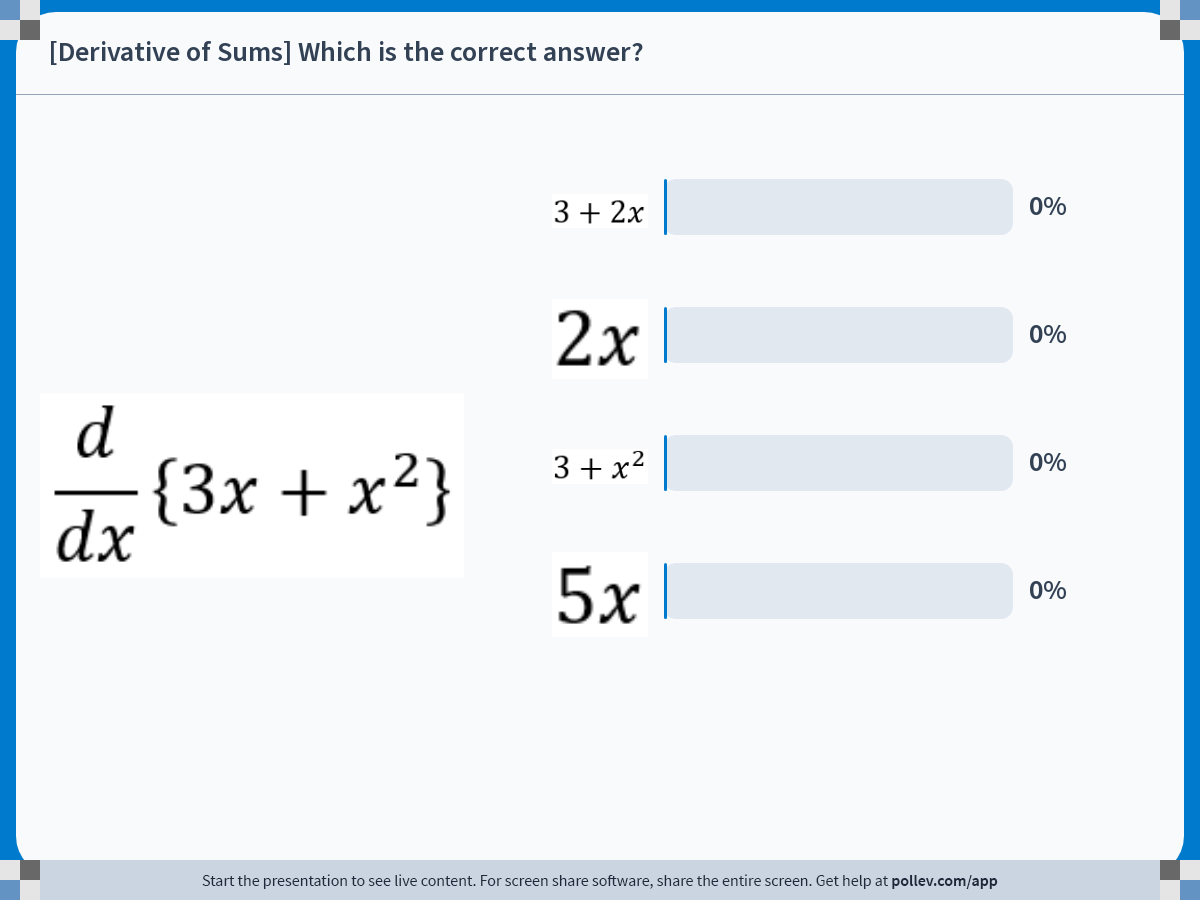 Fall 2023
DEPARTMENT OF BUSINESS & ECONOMICS
21
[Speaker Notes: Poll Title: Do not modify the notes in this section to avoid tampering with the Poll Everywhere activity.
More info at polleverywhere.com/support

[Derivative of Sums] Which is the correct answer?
https://www.polleverywhere.com/multiple_choice_polls/L6QvEoXRMGMeZKc06puYs?state=opened&flow=Default&onscreen=persist]
Quotient Rule(Less Important)
Fall 2023
DEPARTMENT OF BUSINESS & ECONOMICS
22
Chain Rule(Less Important)
Fall 2023
DEPARTMENT OF BUSINESS & ECONOMICS
23
Why Calculus?
Modern economic theory is grounded in the concept of “marginalism.” We tend to investigate the value and cost associated with the very last unit in question.

When the marginal value of some variable transitions from being positive to negative, that is when the variable itself is maximized.
Fall 2023
DEPARTMENT OF BUSINESS & ECONOMICS
24
Example: Discrete Data
Take a look at this profit data:
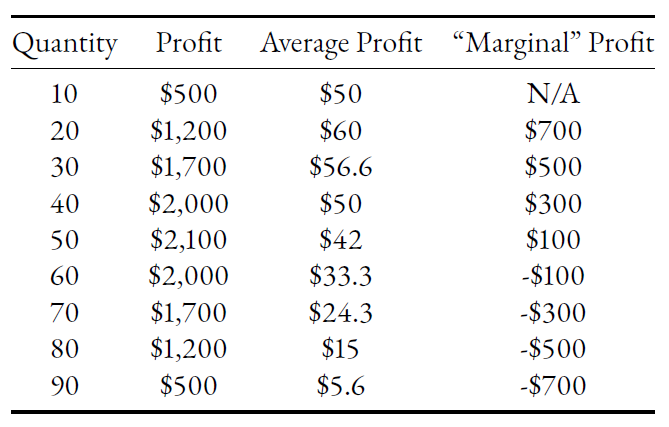 Fall 2023
DEPARTMENT OF BUSINESS & ECONOMICS
25
Example: Continuous Data
If we observe the actual underlying function:
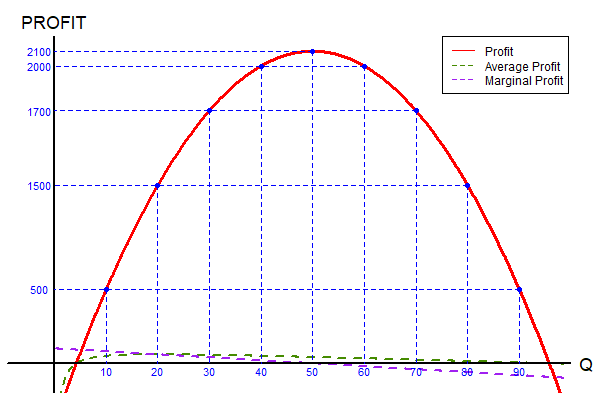 Fall 2023
DEPARTMENT OF BUSINESS & ECONOMICS
26
Example: Continuous Data
If we observe the actual underlying function:
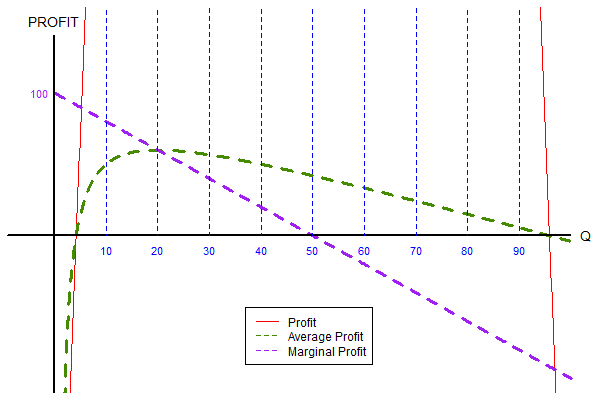 Fall 2023
DEPARTMENT OF BUSINESS & ECONOMICS
27
Preview of Next Week
What is Economics?

Introduction to Microeconomics
Overview of Consumer Theory
What are Budget Constraints
Plotting Budget Constraints
Budget Constraints in Mathematical Terms
Special Cases
How it Relates to Preferences

Homework: How do you decide what to buy when grocery shopping?
Fall 2023
DEPARTMENT OF BUSINESS & ECONOMICS
28